ENGAGING RESIDENTS
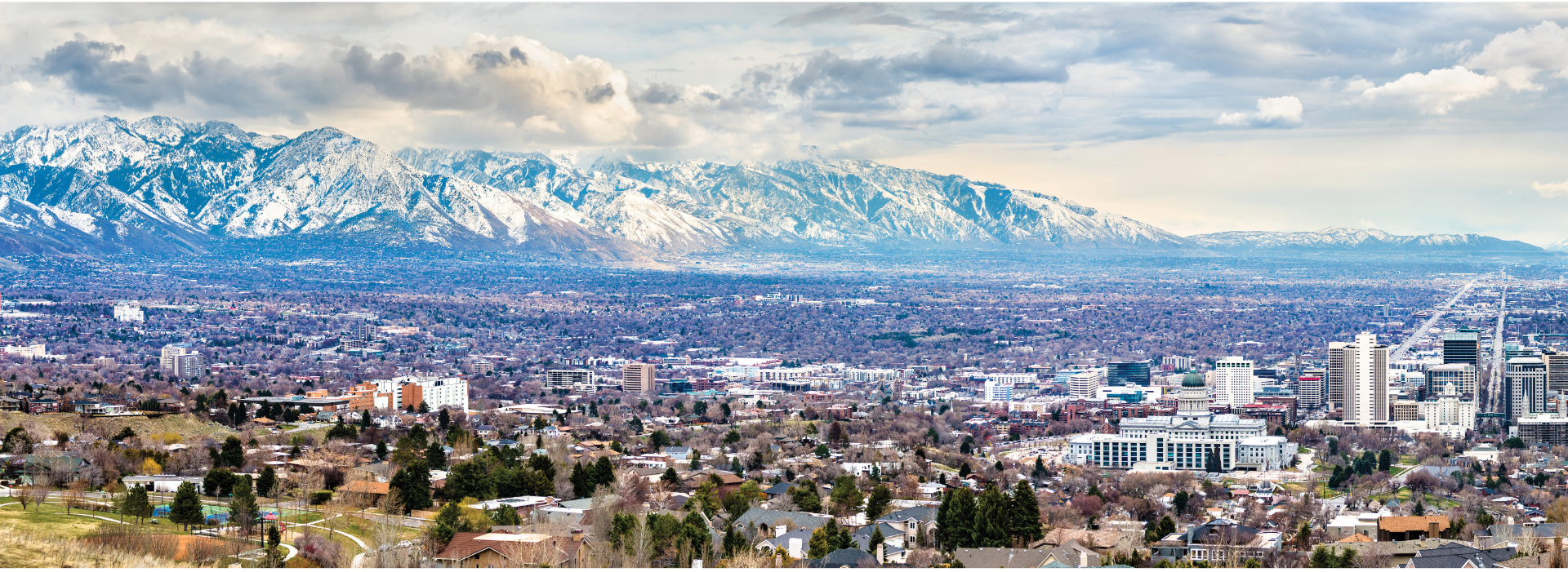 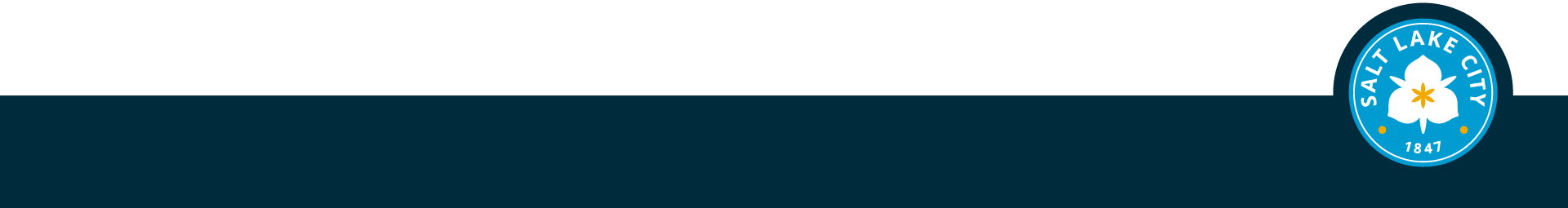 Amanda Best 		Housing Stability	       Salt Lake City
Salt Lake City
Population: 217,783 (2024 estimate)
Originally inhabited by the Shoshone, Paiute, Goshute, and Ute Nations
Nestled between the Wasatch Mountains and the Great Salt Lake at 4,330 feet above sea level
Just 30 minutes away from 4 world-class ski resorts 
Over 80 languages spoken by students and families in the Salt Lake City School District
Over 320 miles of trail in and around Salt Lake City
FY25-26 CPD Allocations: 
CDBG – $3.3M 
ESG – $300K
HOME – $800K 
HOPWA – $950K
PI from CDBG & HOME $2,317,999
Between 40 and 60 awarded activities annually:
CDBG – 26
ESG – 8
HOME – 6 
HOPWA – 4
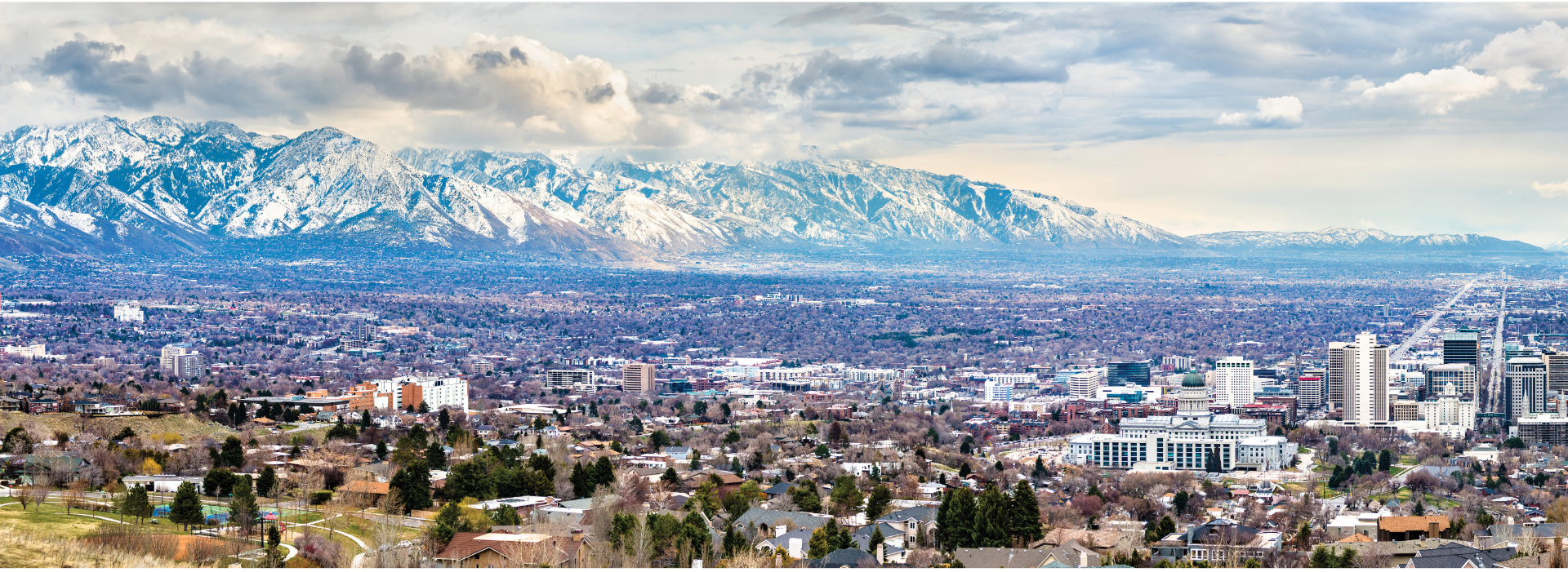 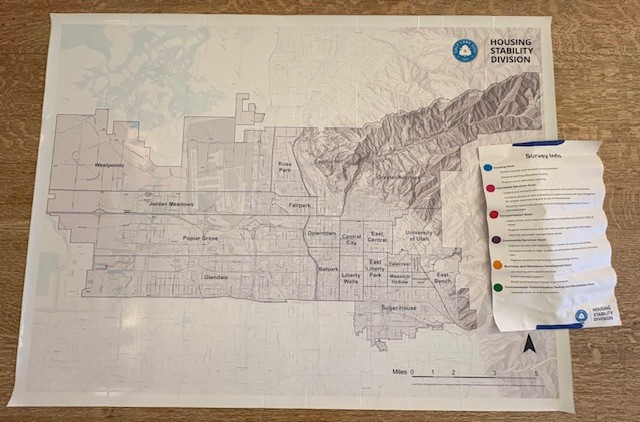 Resident 
Feedback
Interactive

Variety 

Short 

Follow Up
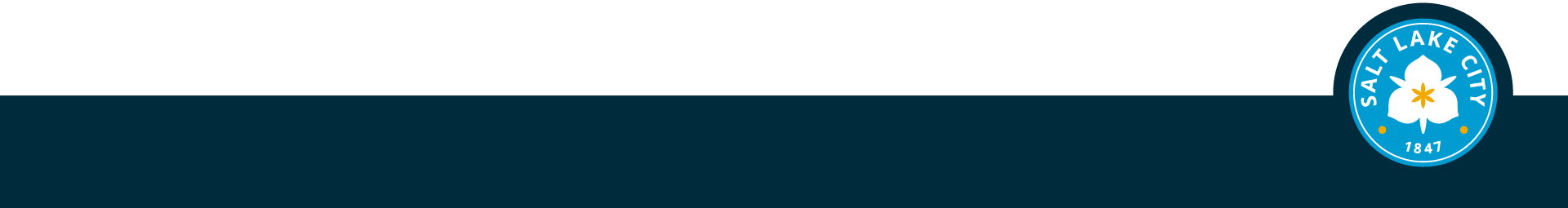 SALT LAKE CITY
[Speaker Notes: There is also a survey that individuals can do online from a flier – if they want to take it home and do it later.]
SLC Neighborhood Improvement & Stabilization Programs
Homeowner Programs
Home Repair, Minor Repair, Fix the Bricks

Homebuyer Programs
Community Land Trust

Local Business Programs
Neighborhood Business Improvement Program, Business Stabilization Program



Each program has a different population to focus on for engagement and education.
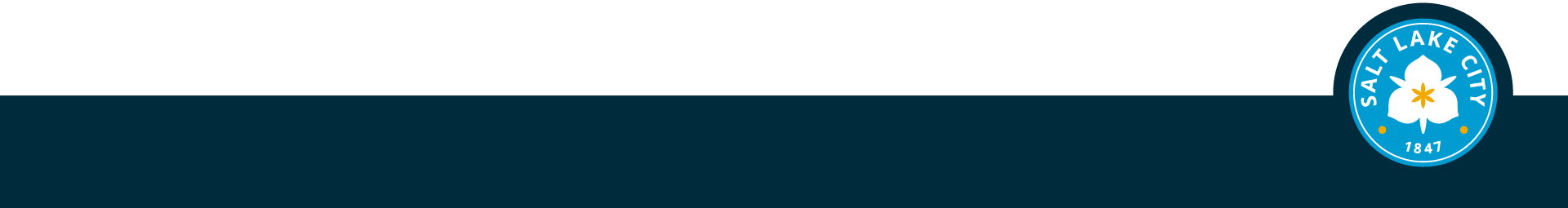 SALT LAKE CITY
Resident Education
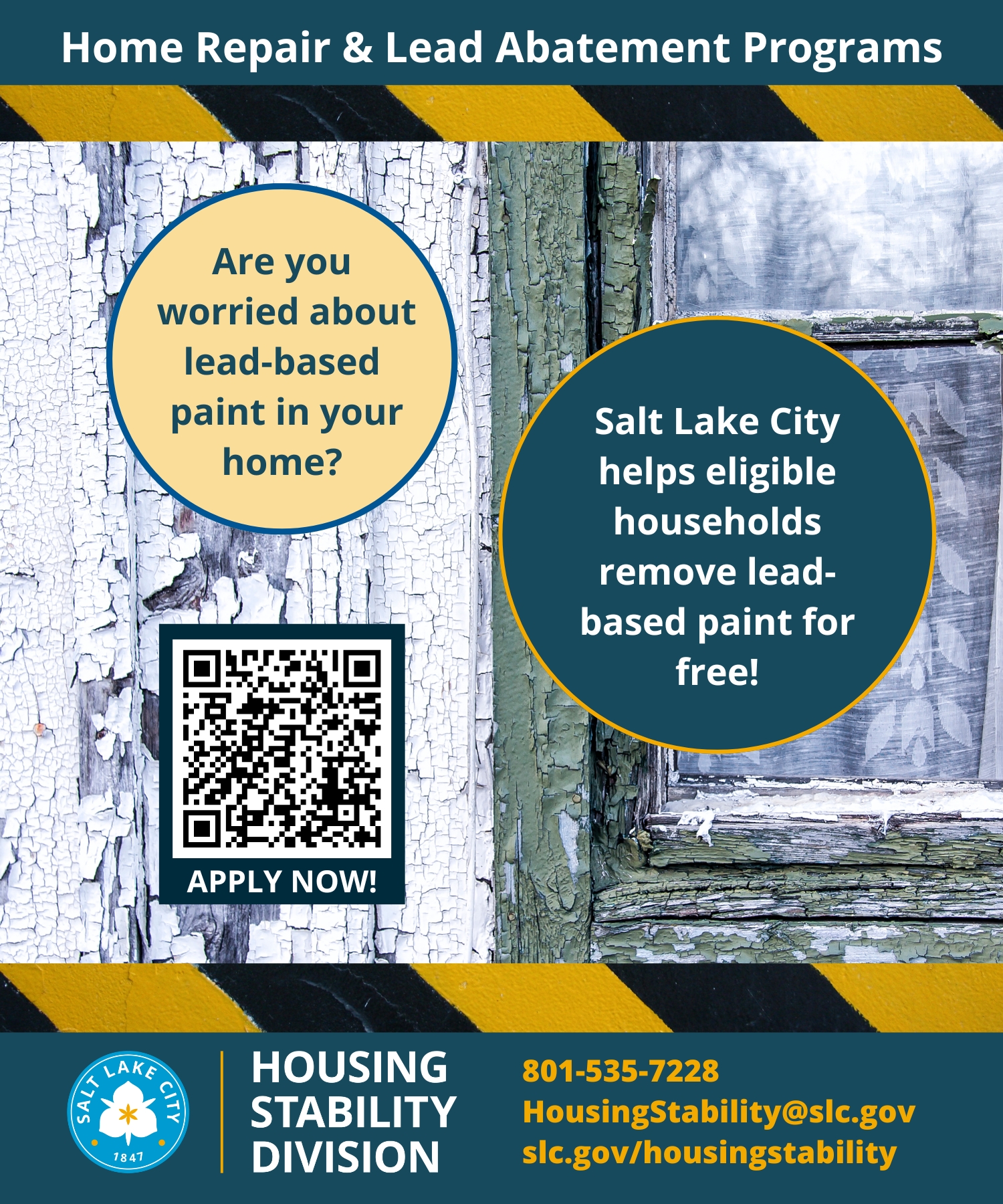 Mailers 
Simple, direct & concise language


Tabling/Events
What can bring people over to your table?
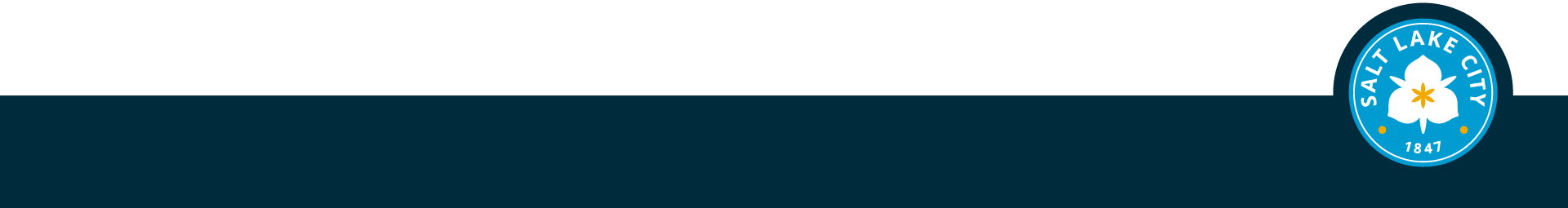 SALT LAKE CITY
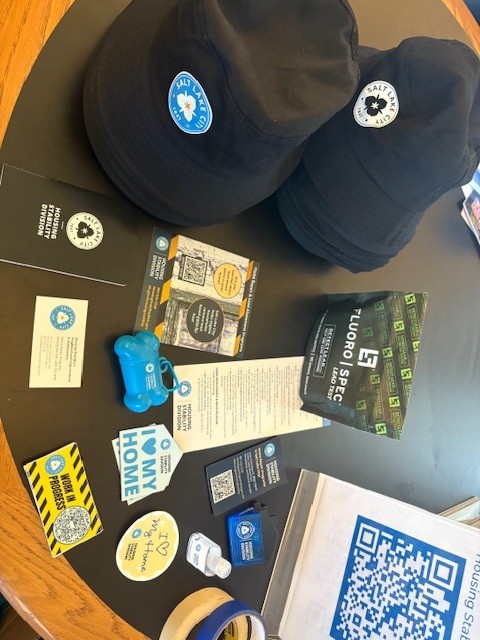 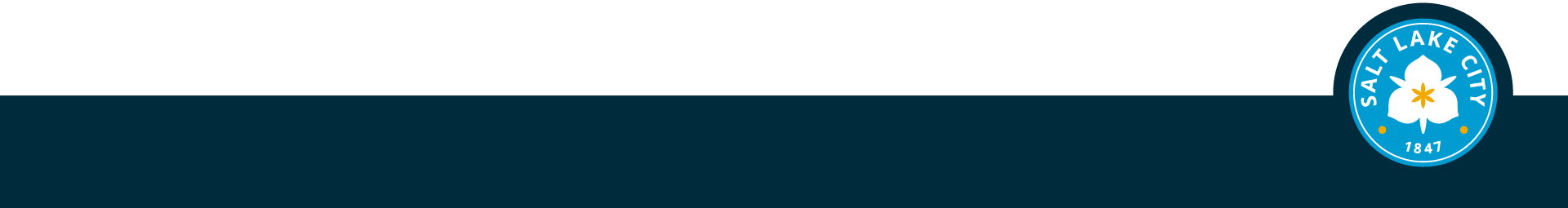 SALT LAKE CITY
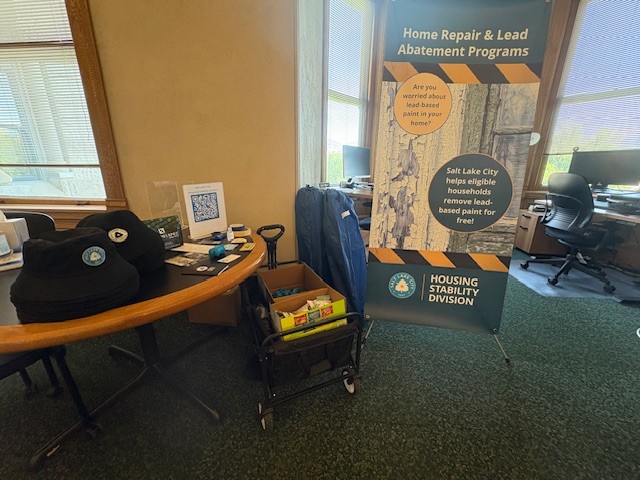 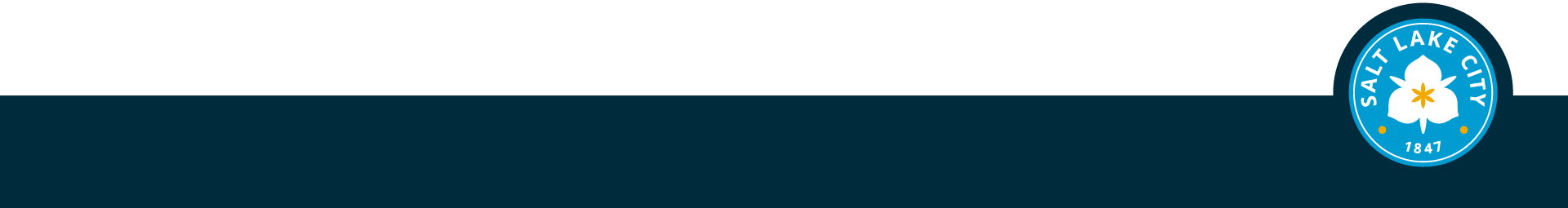 SALT LAKE CITY
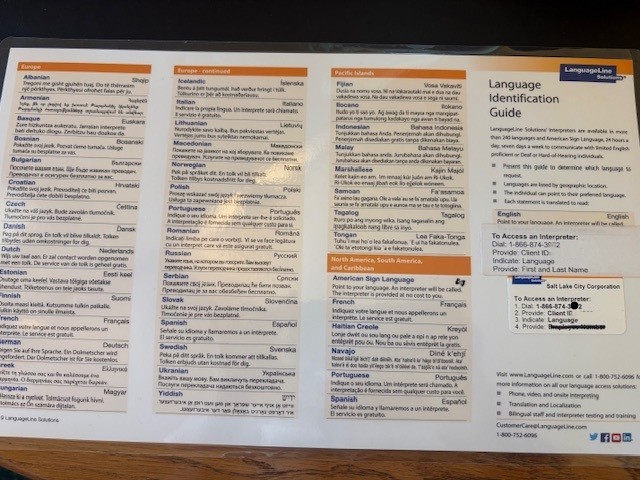 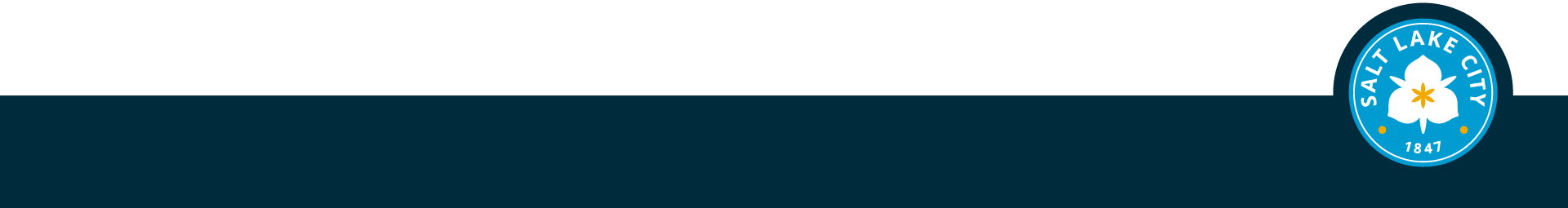 SALT LAKE CITY
Communication
The public sees the City as one big thing, not separate departments and divisions. 
 

Listen – to the story (find the real question)
Offer – what you can control
Refer – to further help

Languages 

Different generations like different things – tech savvy vs not tech savvy & how to utilize that in a tech world
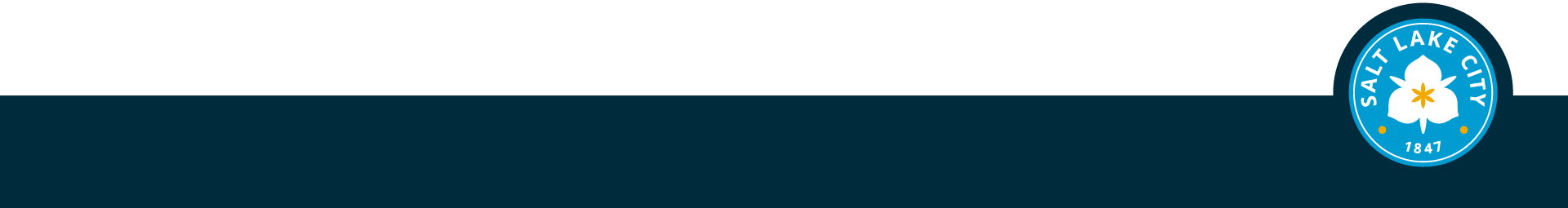 SALT LAKE CITY
Building Trust
And keeping it!

Word of Mouth – Neighbors talking to Neighbors, Business Owners talking with their different chambers or associations, Community Councils. 

Community Organizations and Advocates – They already have the trust built. 

Community Partners – engaging with other entities to assist those that you are working with.
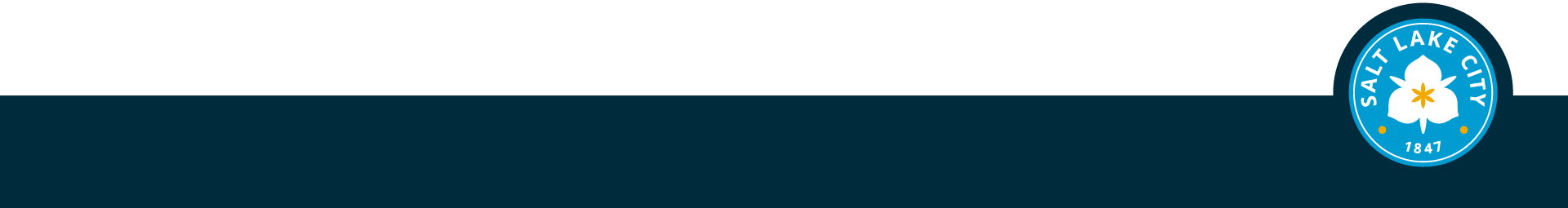 SALT LAKE CITY
THANK YOU
Amanda Best
Amanda.Best@slc.gov
801-718-3964